What I’m learning in Maths today
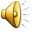 Other Y5s
Sophie, Esme, Sam and Ollie
54 ÷ ___ = 9
   ___ ÷ 7 = 12
   9²+ 10 = ____
   ____ = 5 x 600 
   72 ÷ 8 = _
   30 x 30 x 30 = __
   7,100 ÷ 10 = ___
   8² + 40 = __
   0.26 x 100 = _
   891 ÷ 10 = ___
   1.7 x 100 = __
   25.6 ÷ 100 = __
   3,199 ÷ 100 = __
   2.5 x 1,000 = _
6 x 9 = ____
35 ÷ 7 = ___
11 x 8 = ___
36 ÷ 4 = ___
6 x 40 = ___
72 ÷ 8 = ___
300 x 7 = _
1,500 ÷ 3 = _
270 ÷ 9 = _
 40 x 400 = _
 781 x 10 = _
 6,430 ÷ 10 = _
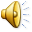 Other Y5s
Sam, Sophie, Esme and Ollie
54 ÷ 6 = 9
   84 ÷ 7 = 12
   9²+ 10 = 91
   3,000 = 5 x 600 
   72 ÷ 8 = 9
   30 x 30 x 30 = 27,000
   7,100 ÷ 10 = 710
   8² + 40 = 104
   0.26 x 100 = 26
   891 ÷ 10 = 89.1
   1.7 x 100 =  170
   25.6 ÷ 100 = 0.256
   3,199 ÷ 100 = 31.99
   2.5 x 1,000 = 2,500
6 x 9 = 54
35 ÷ 7 = 5
11 x 8 = 88
36 ÷ 4 = 9
6 x 40 = 240
72 ÷ 8 = 9
300 x 7 = 2,100
1,500 ÷ 3 = 500
270 ÷ 9 = 30
 40 x 400 = 16,000
 781 x 10 = 7,810
 6,430 ÷ 10 = 643
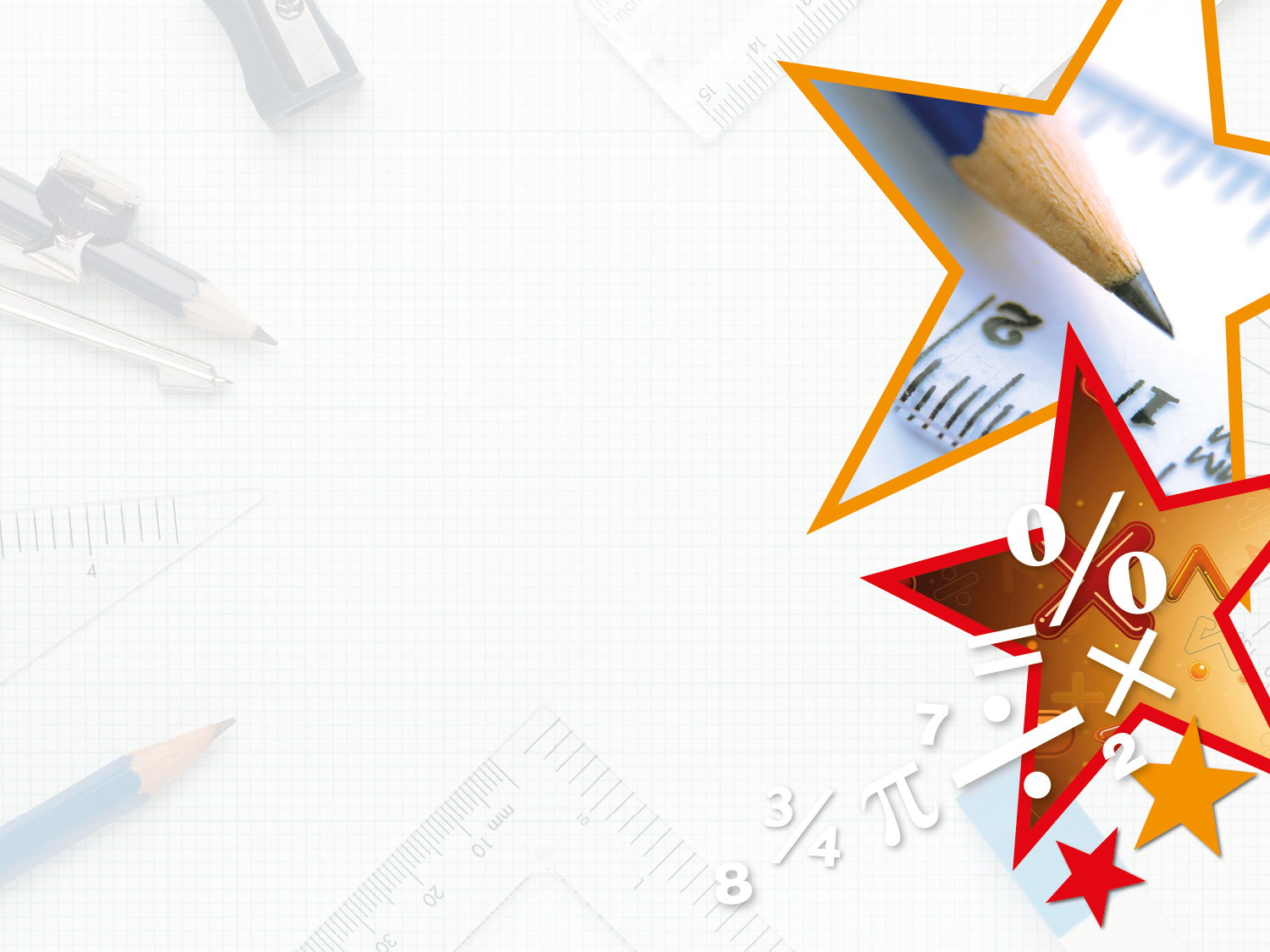 Introduction
 
Which images show     ?
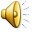 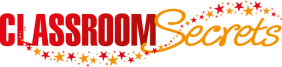 © Classroom Secrets Limited 2019
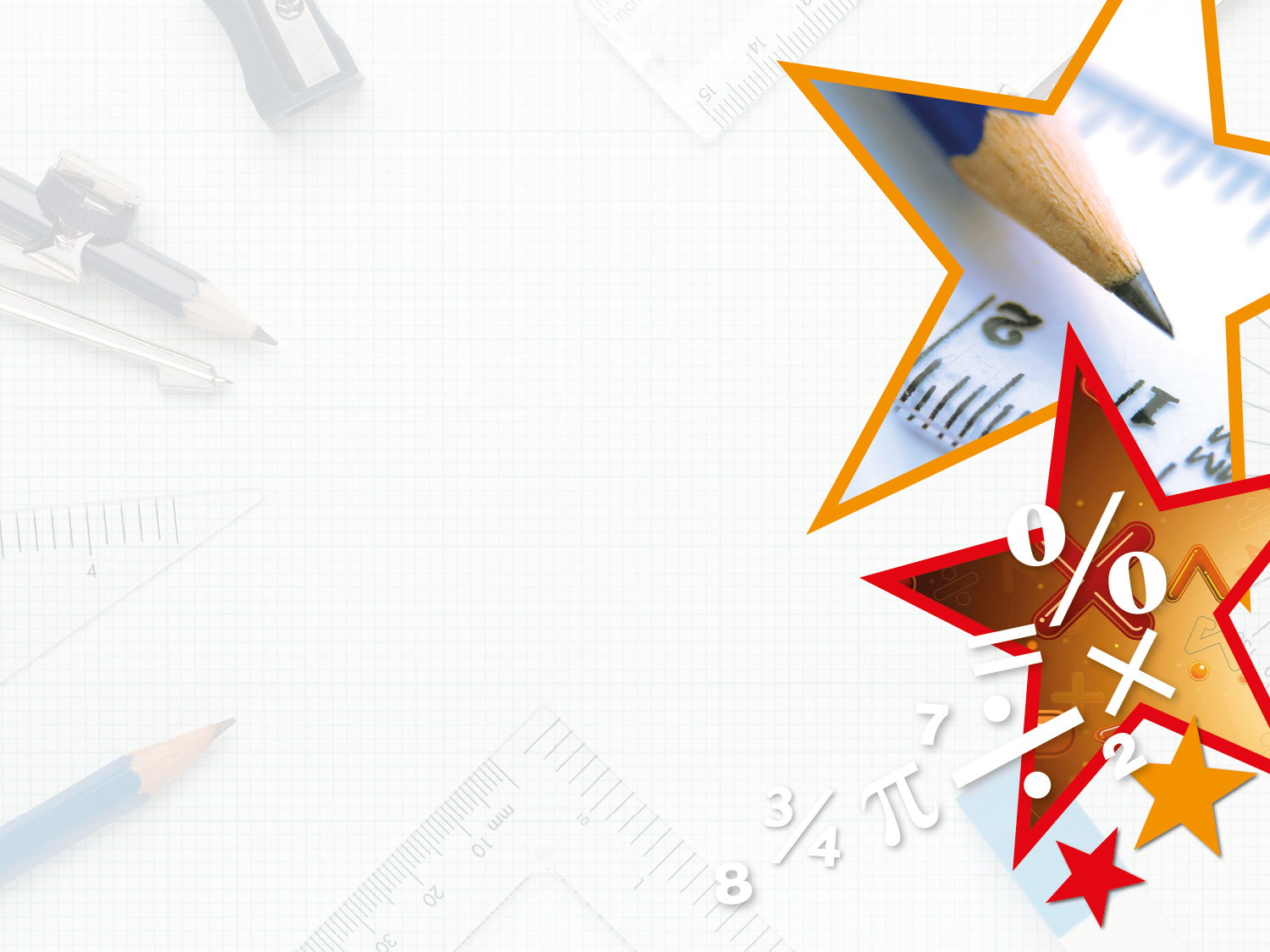 Introduction
 
Which images show     ?











  is 2 of 9 equal parts.
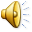 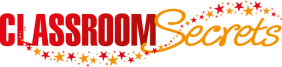 © Classroom Secrets Limited 2019
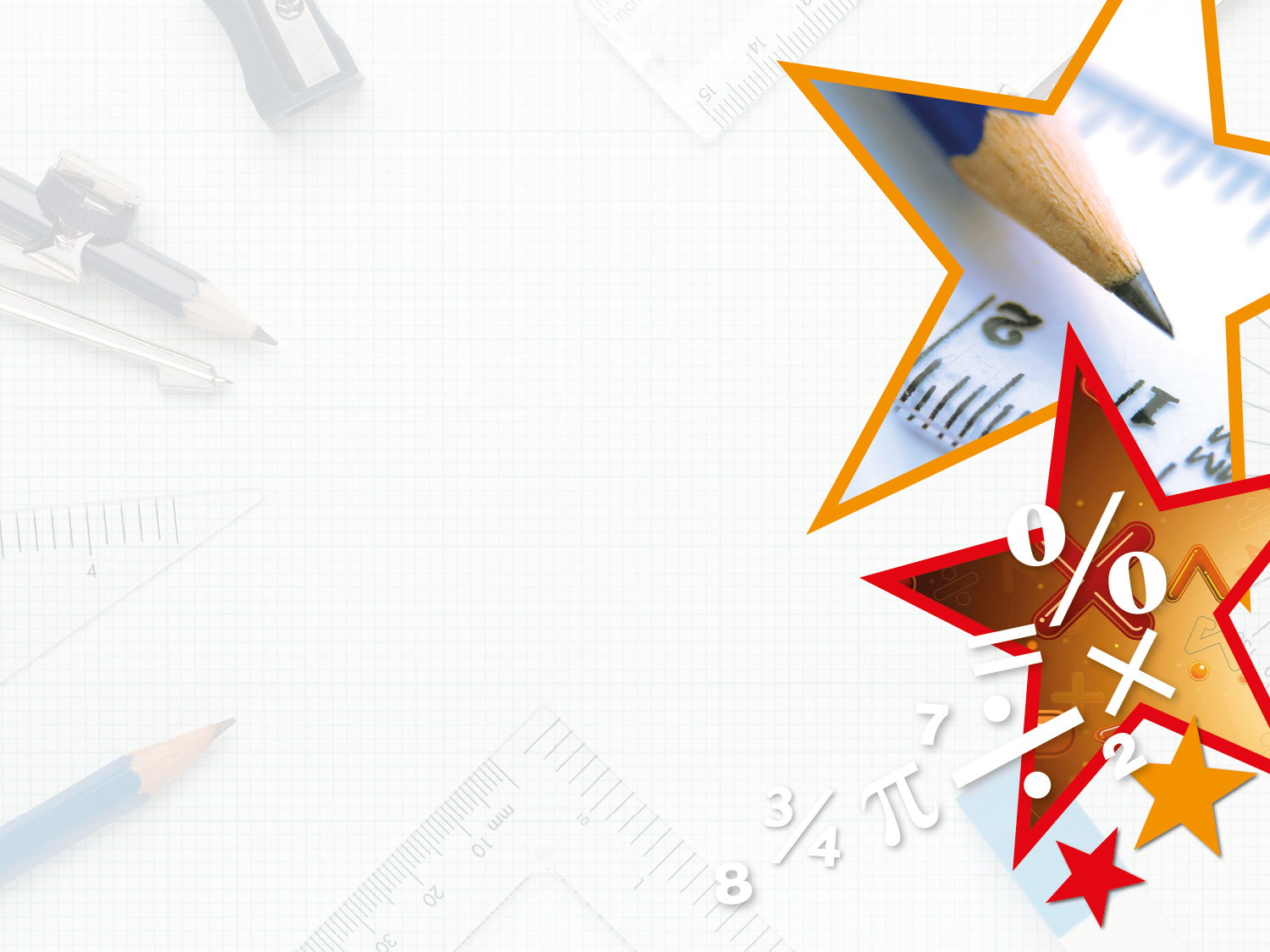 Varied Fluency 3

Fill in the missing divisor.
÷ ?
÷ ?
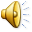 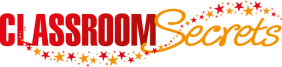 © Classroom Secrets Limited 2019
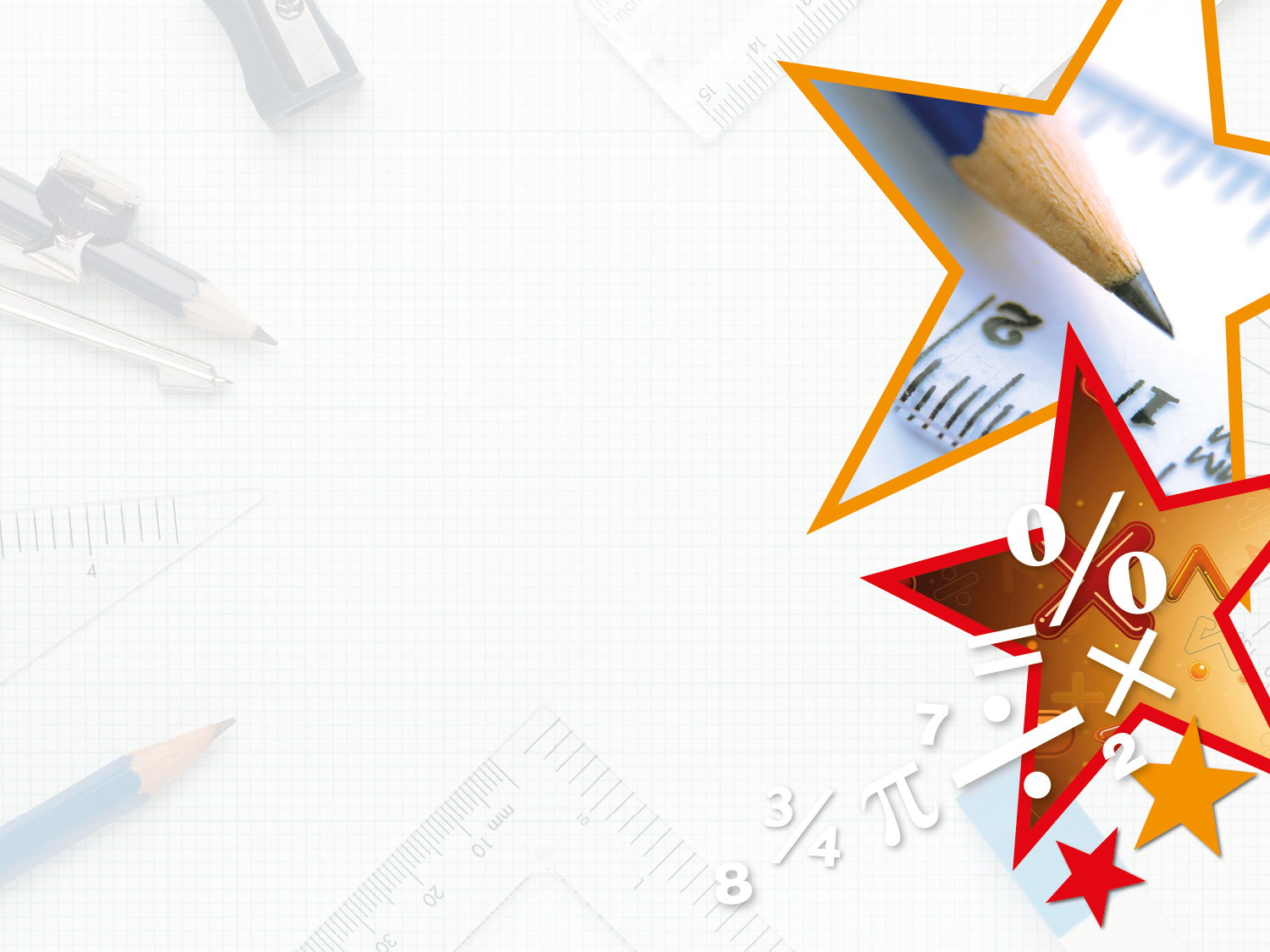 Varied Fluency 3

Fill in the missing divisor.
÷ 2
÷ 2
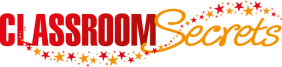 © Classroom Secrets Limited 2019
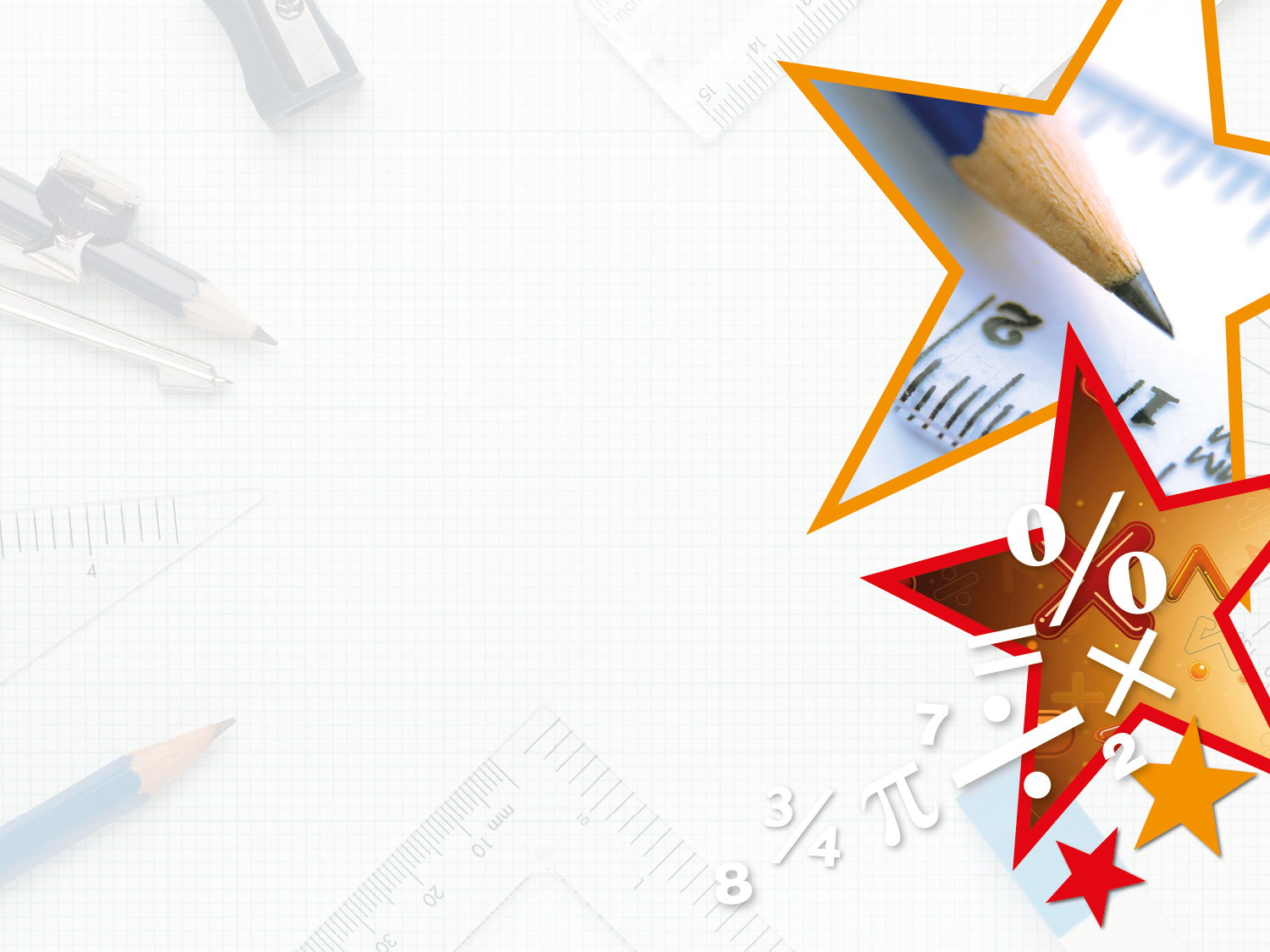 Varied Fluency 1

Colour       of each shape.
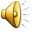 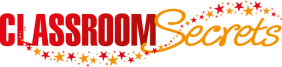 © Classroom Secrets Limited 2019
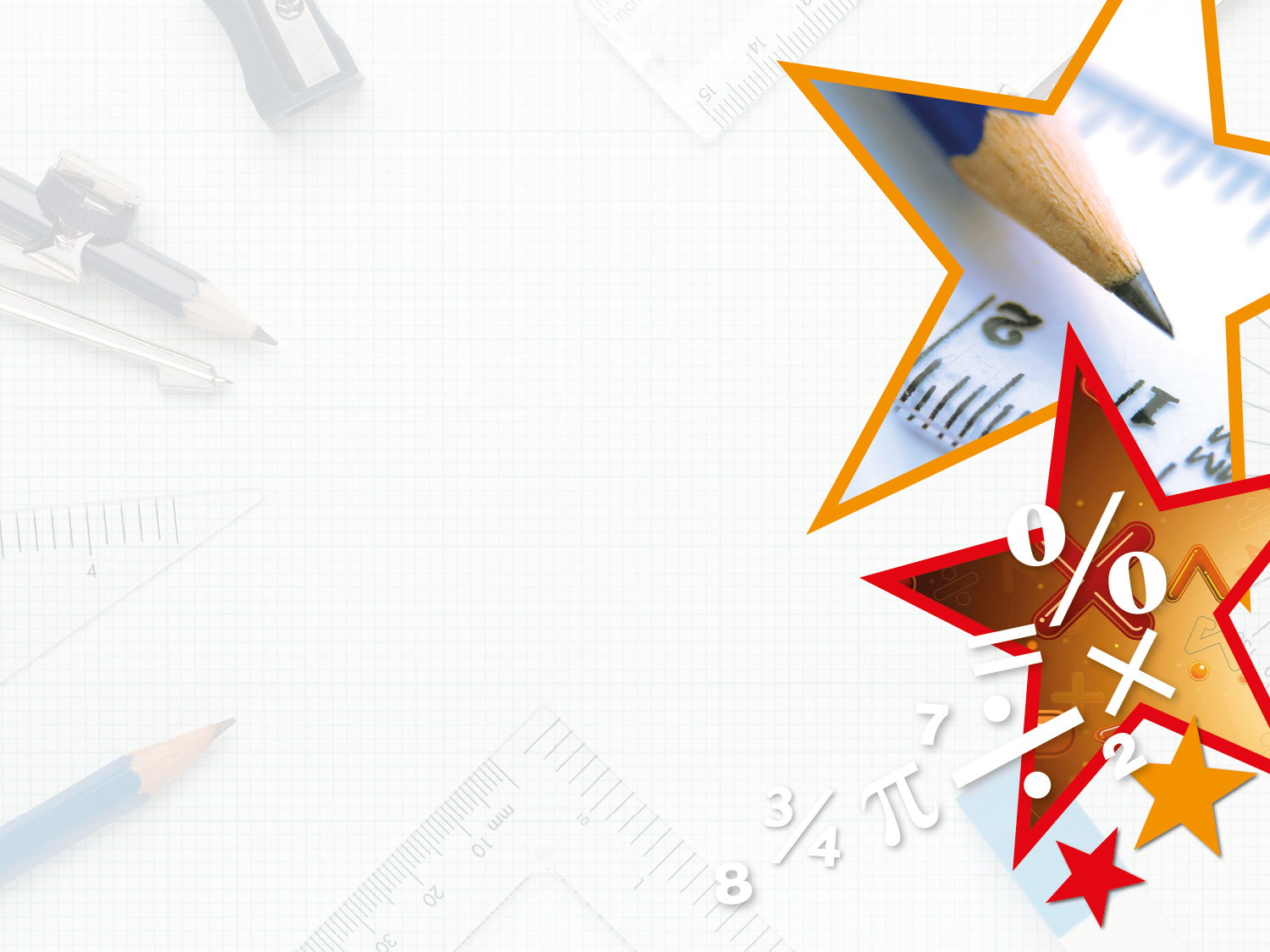 Varied Fluency 1

Colour       of each shape.
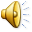 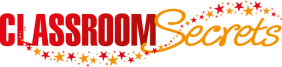 © Classroom Secrets Limited 2019
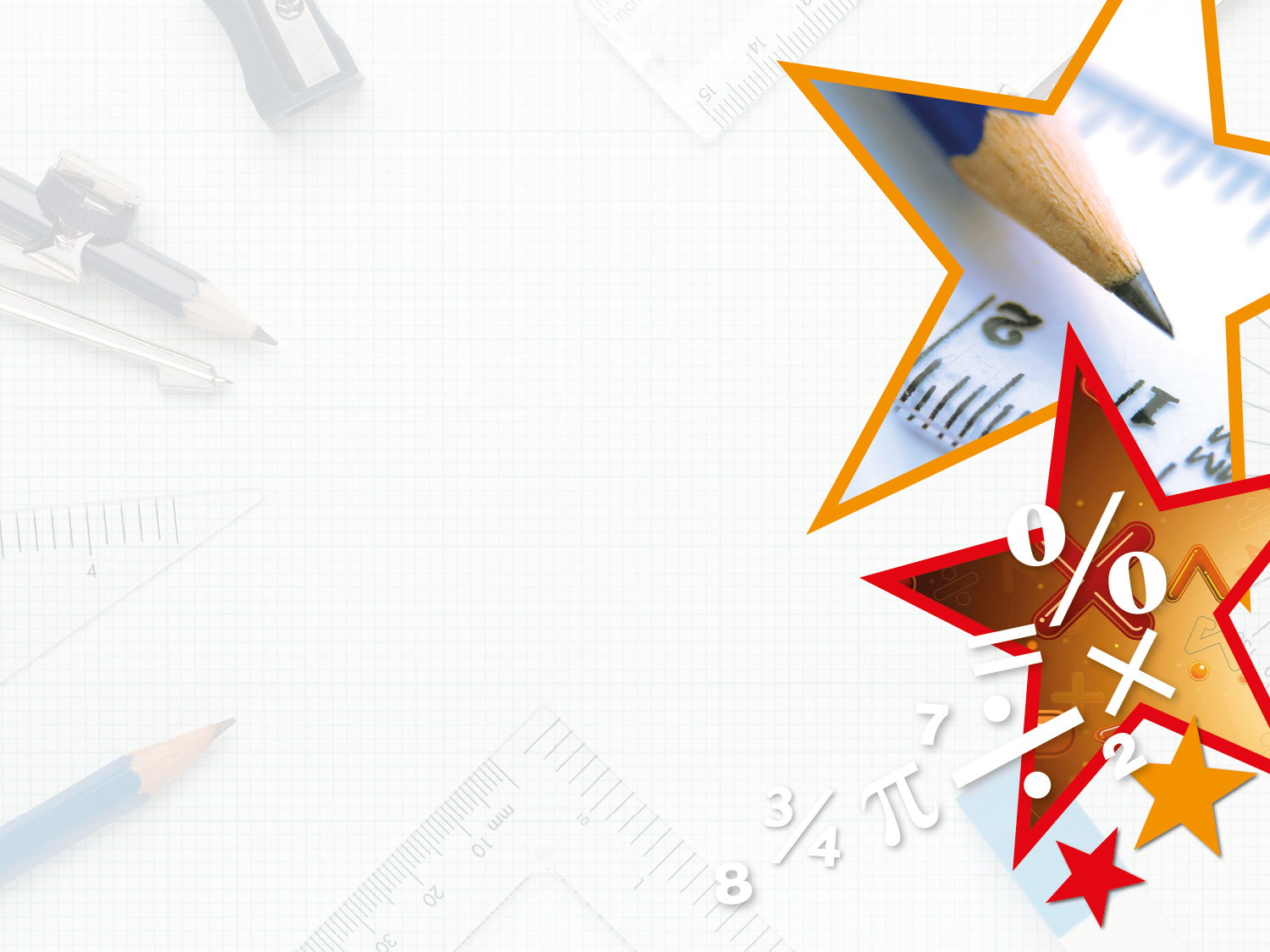 Varied Fluency 2

Colour the second image to show an equivalent fraction. 
Write the fractions underneath.
=
=
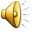 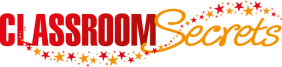 © Classroom Secrets Limited 2019
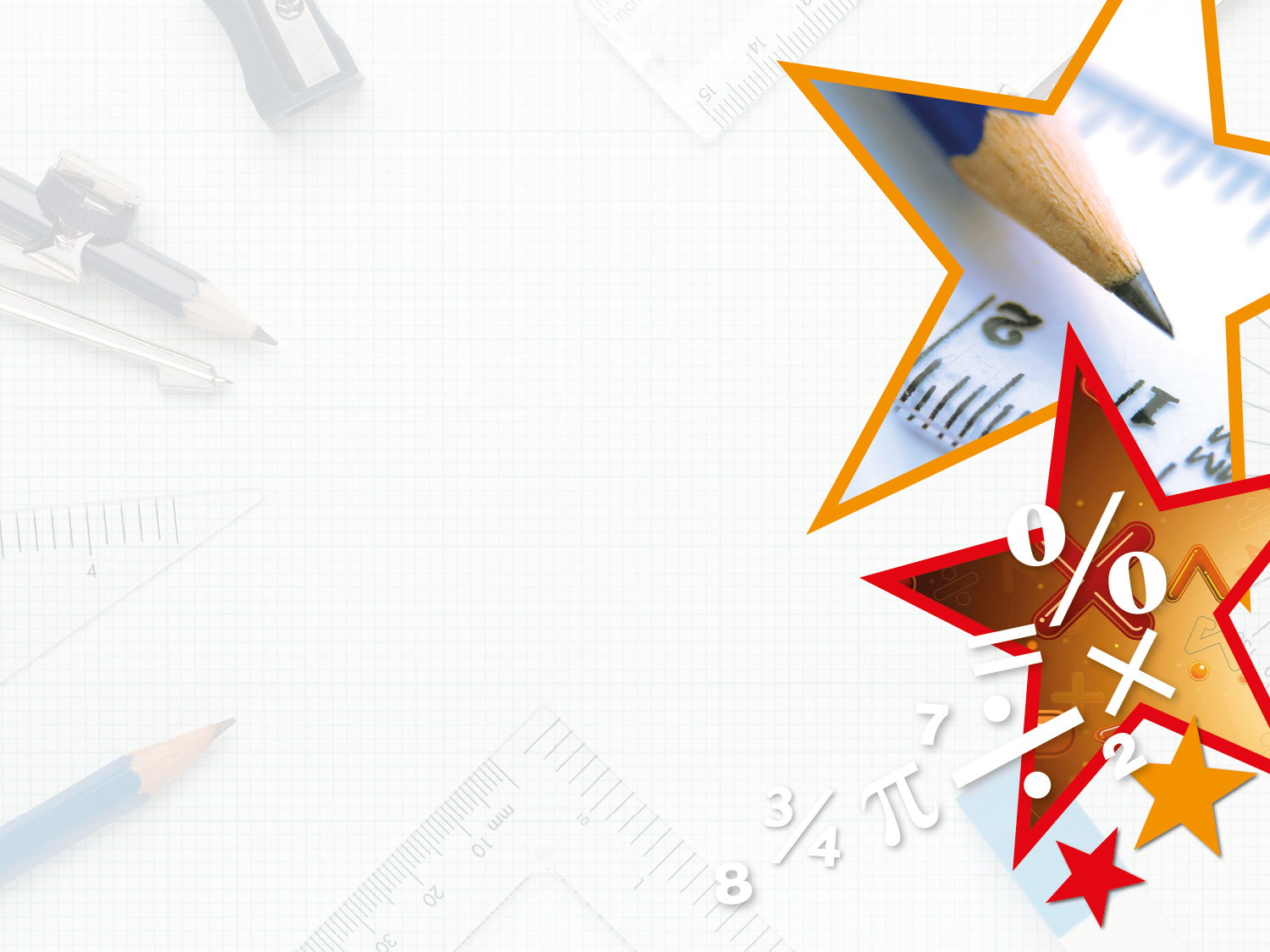 Varied Fluency 2

Colour the second image to show an equivalent fraction. 
Write the fractions underneath.
=
=
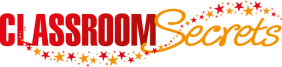 © Classroom Secrets Limited 2019
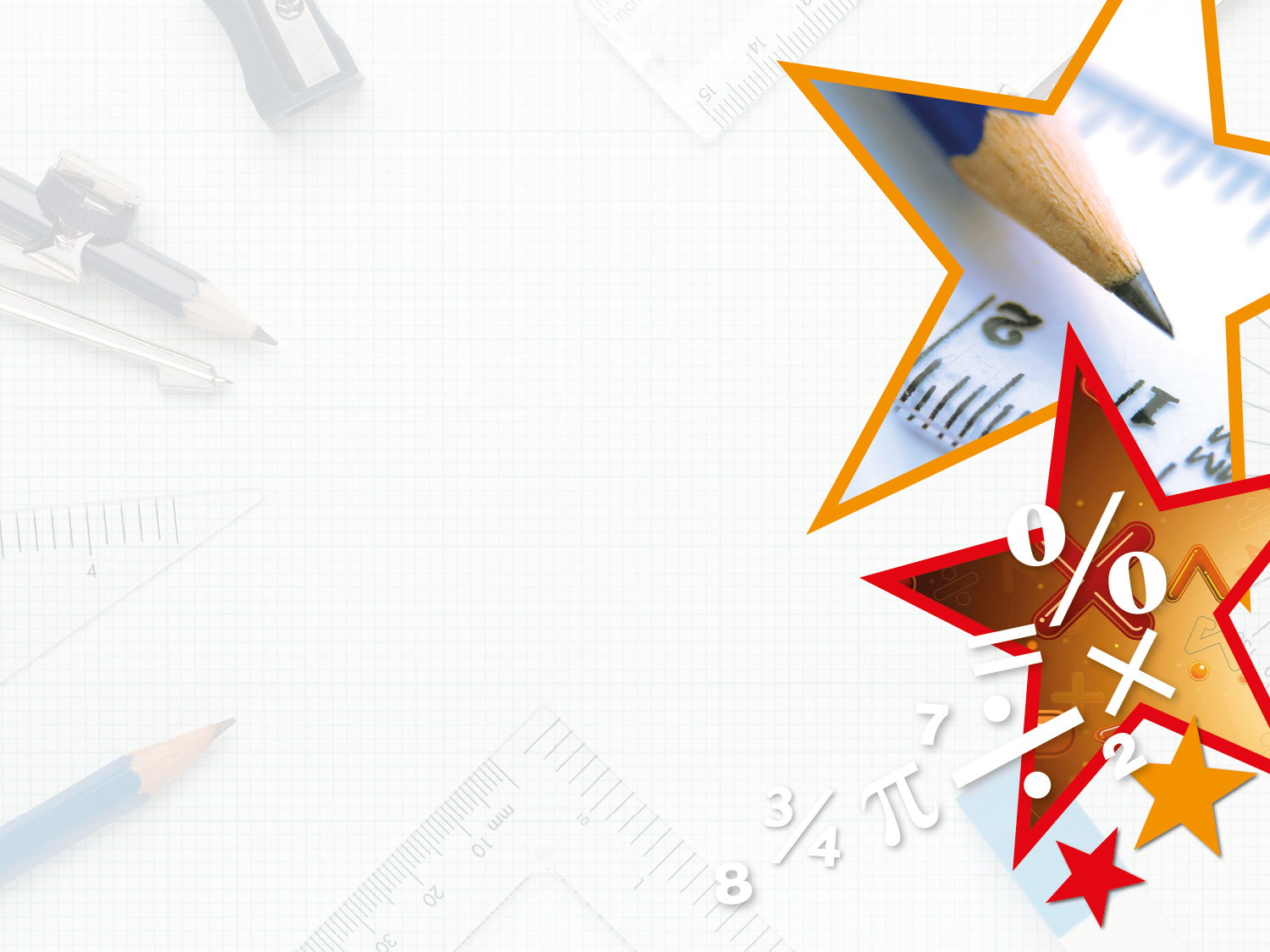 Varied Fluency 4

Match the equivalent fractions.
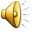 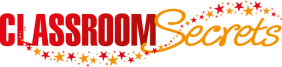 © Classroom Secrets Limited 2019
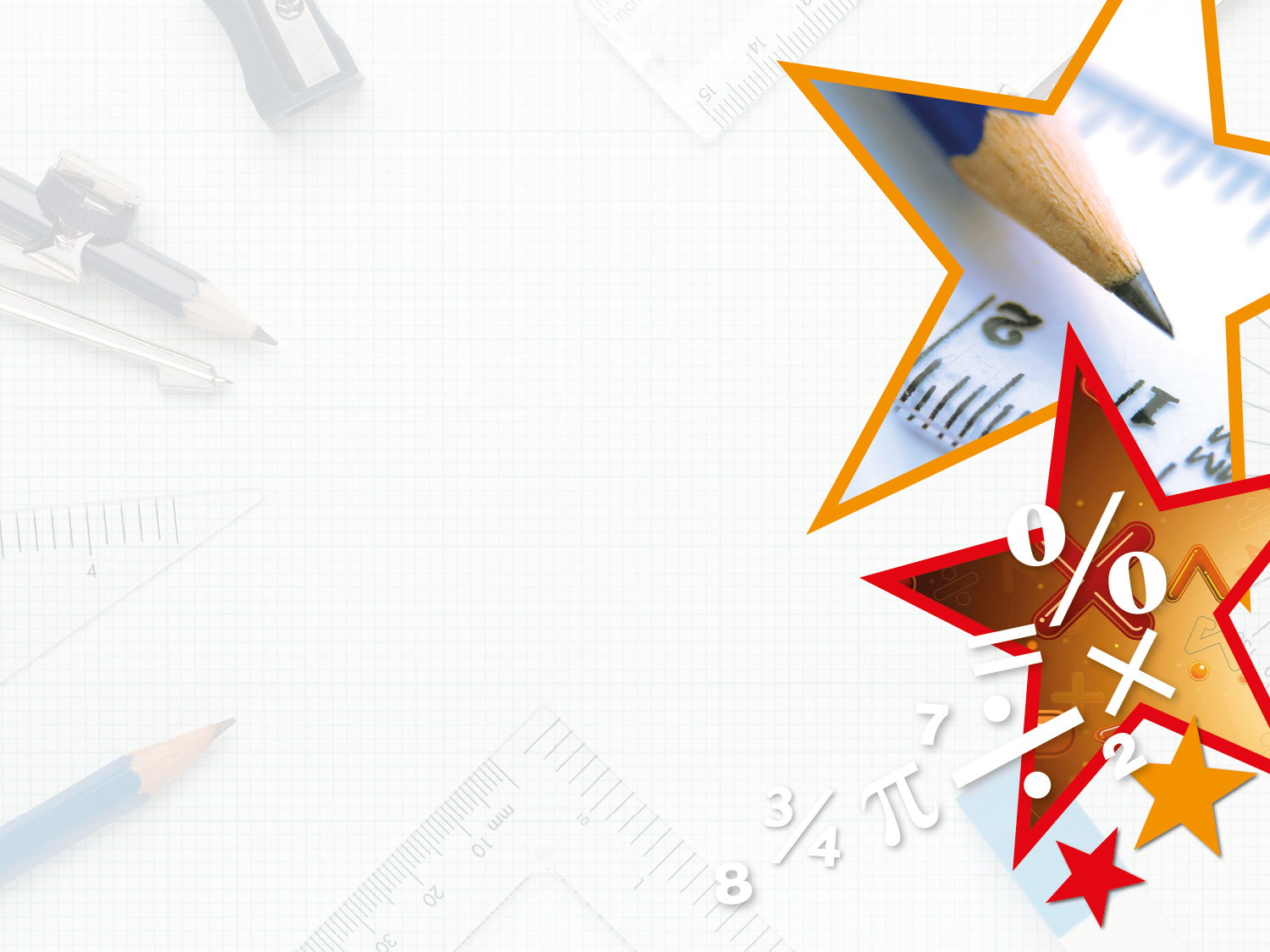 Varied Fluency 4

Match the equivalent fractions.
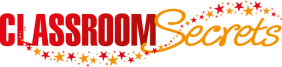 © Classroom Secrets Limited 2019
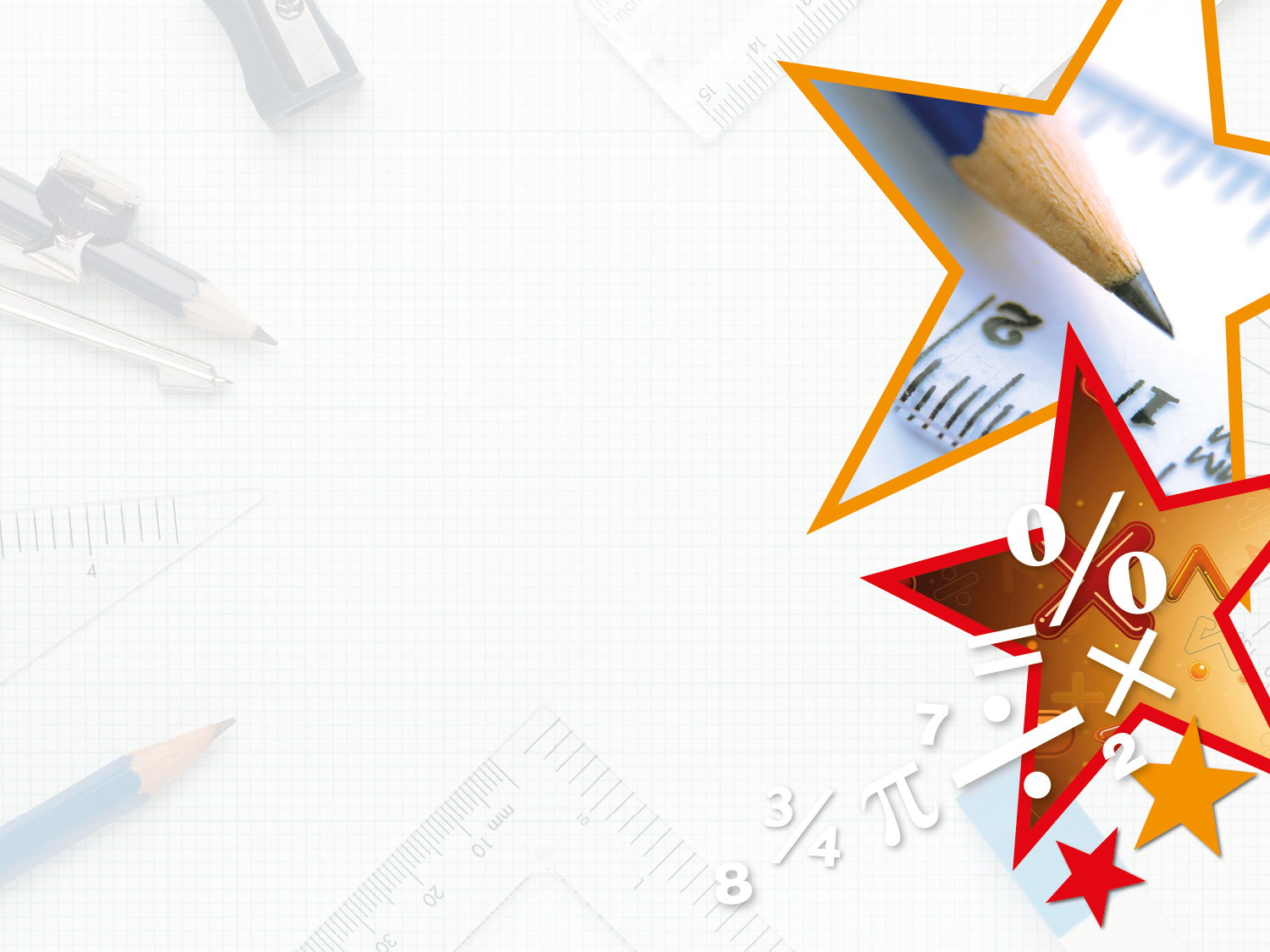 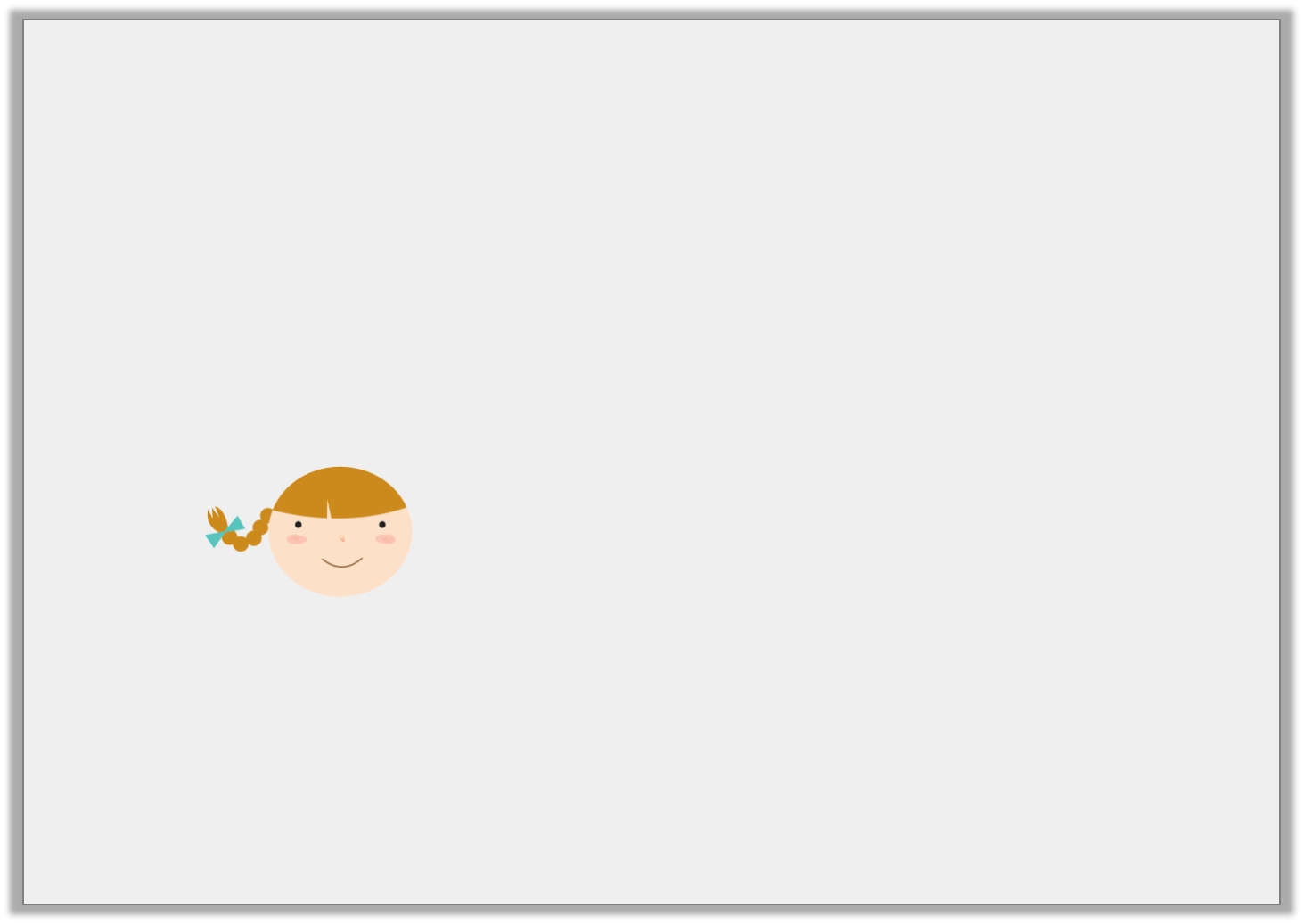 Reasoning 1

Leida has coloured two grids to create an equivalent fraction.











Is Leida correct? Explain your answer.
=
I doubled the denominator and halved the numerator.
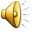 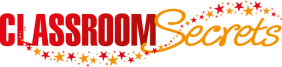 © Classroom Secrets Limited 2019
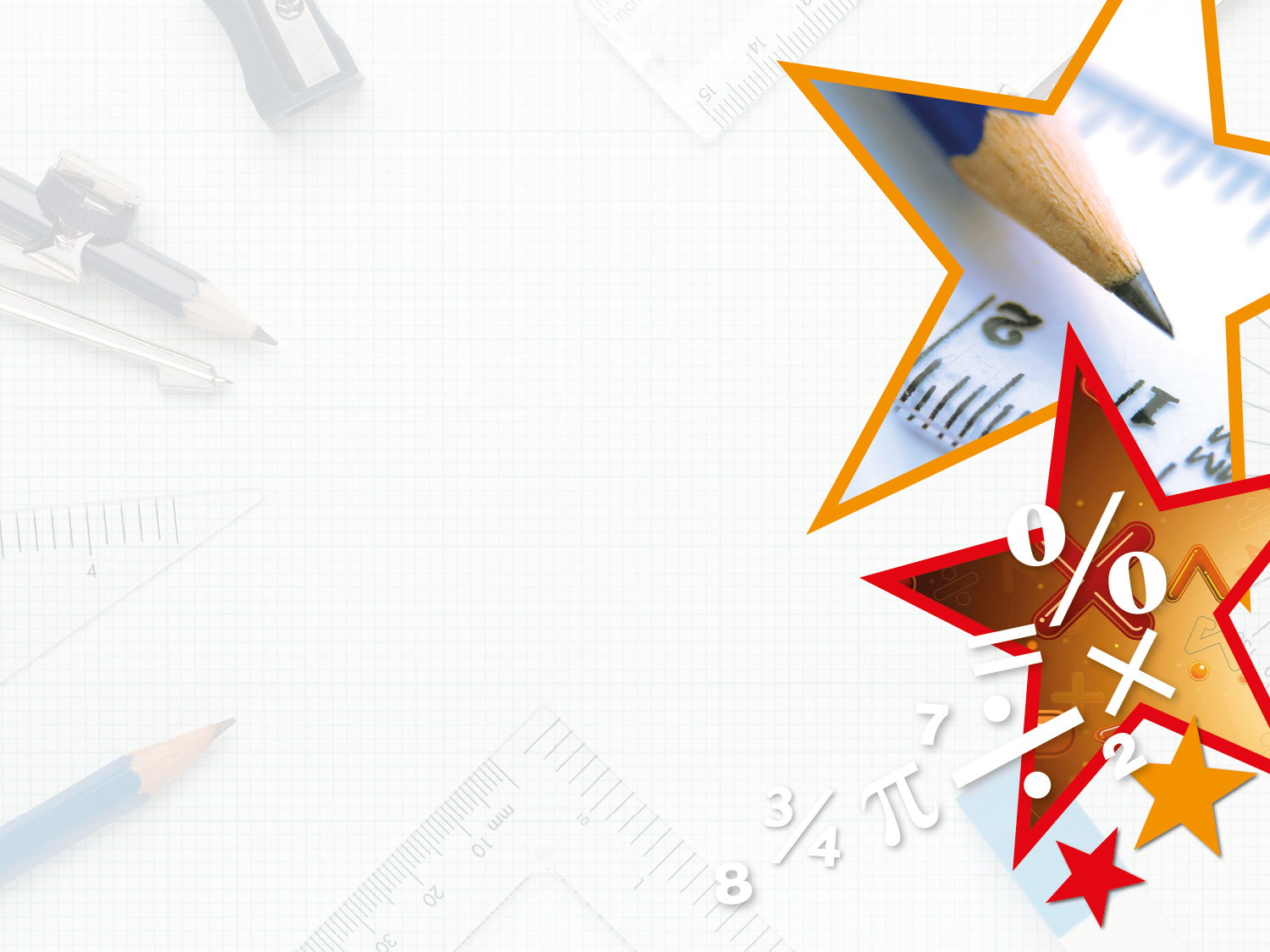 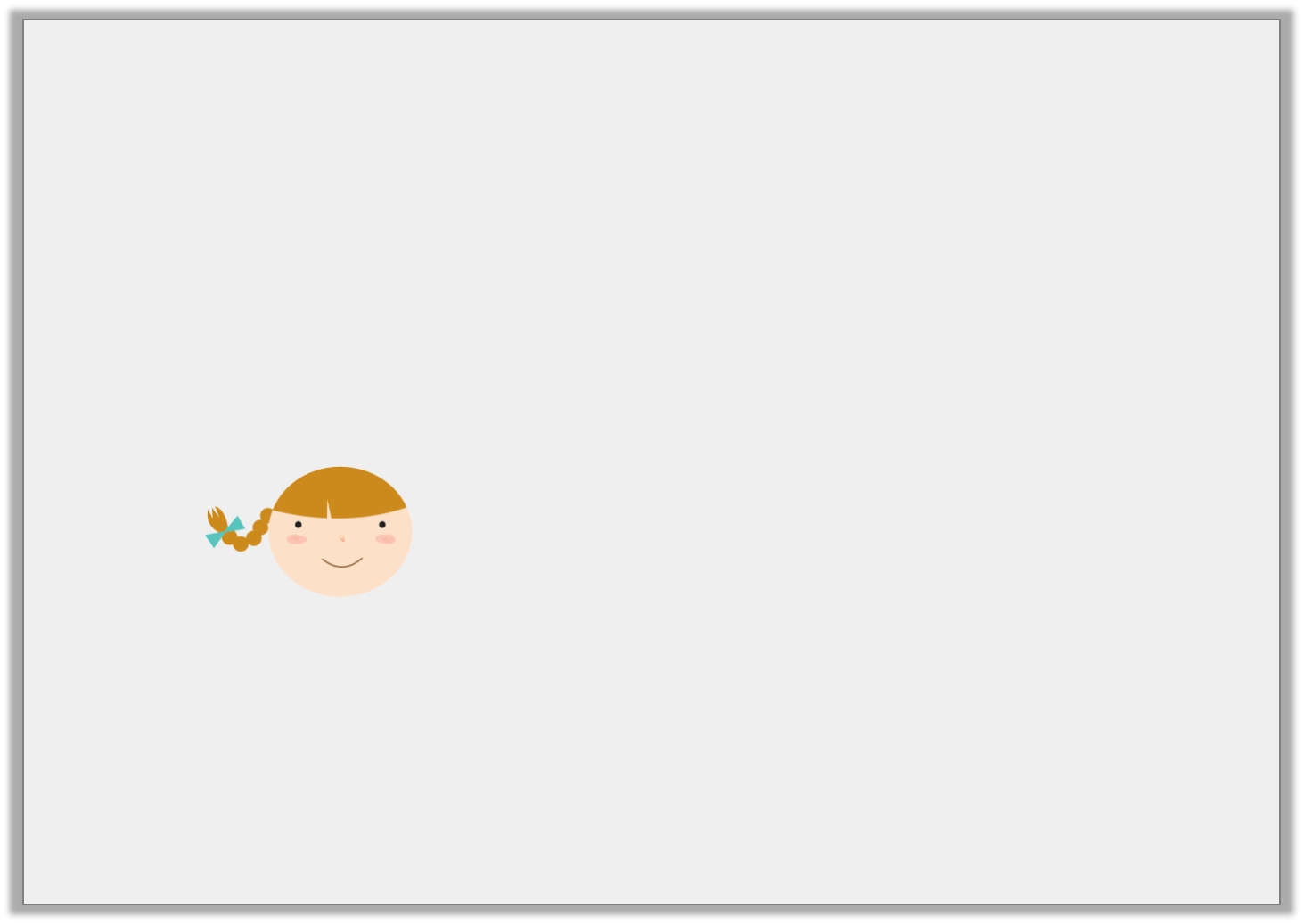 Reasoning 1

Leida has coloured two grids to create an equivalent fraction.











Is Leida correct? Explain your answer.
Leida is incorrect because if you double denominator you should do the same to the numerator.
=
I doubled the denominator and halved the numerator.
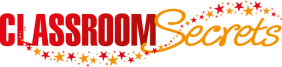 © Classroom Secrets Limited 2019
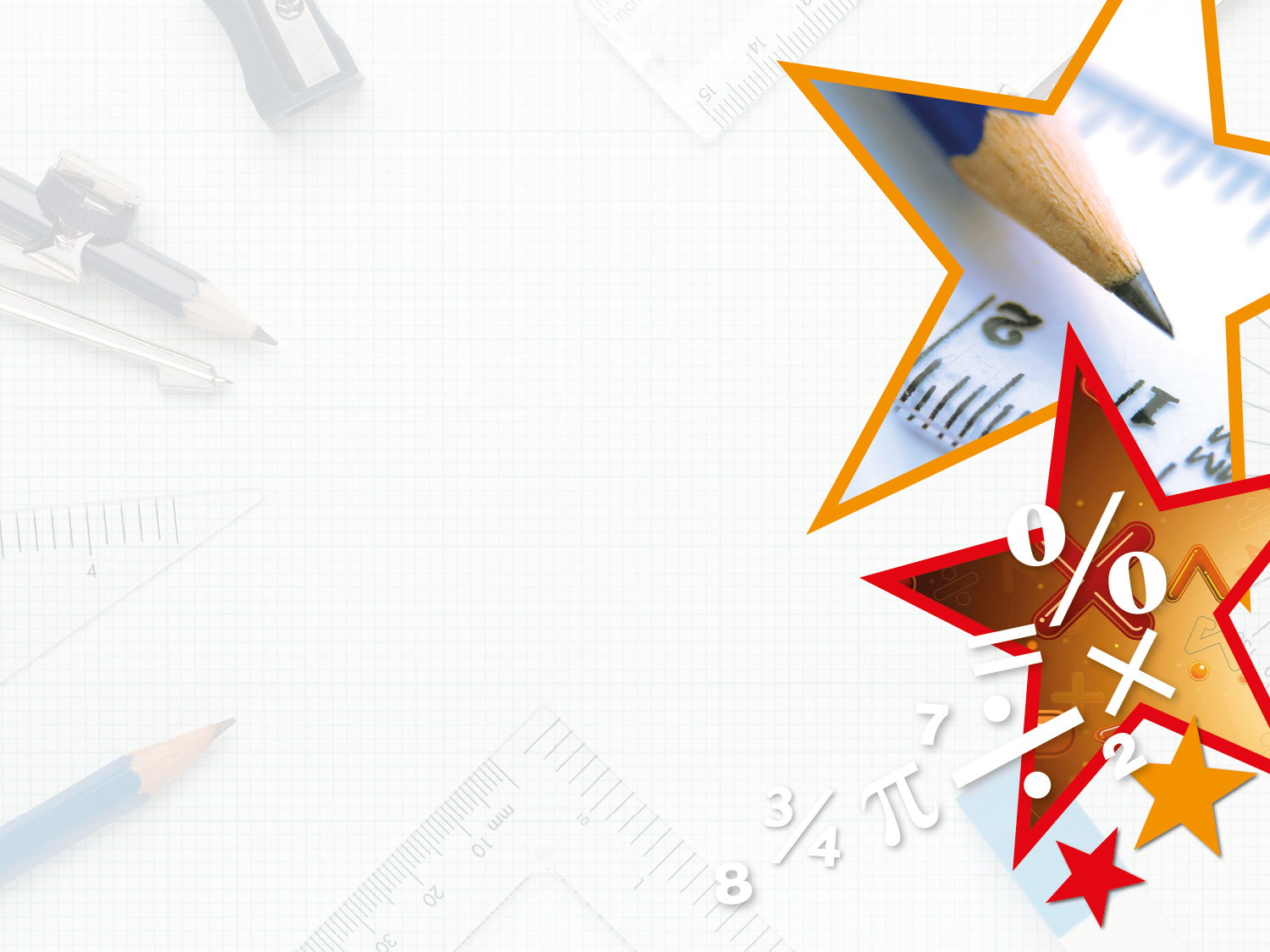 Reasoning 2

Carlisle has written some equivalent fractions.











Find and correct any mistakes.
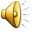 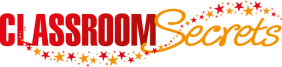 © Classroom Secrets Limited 2019
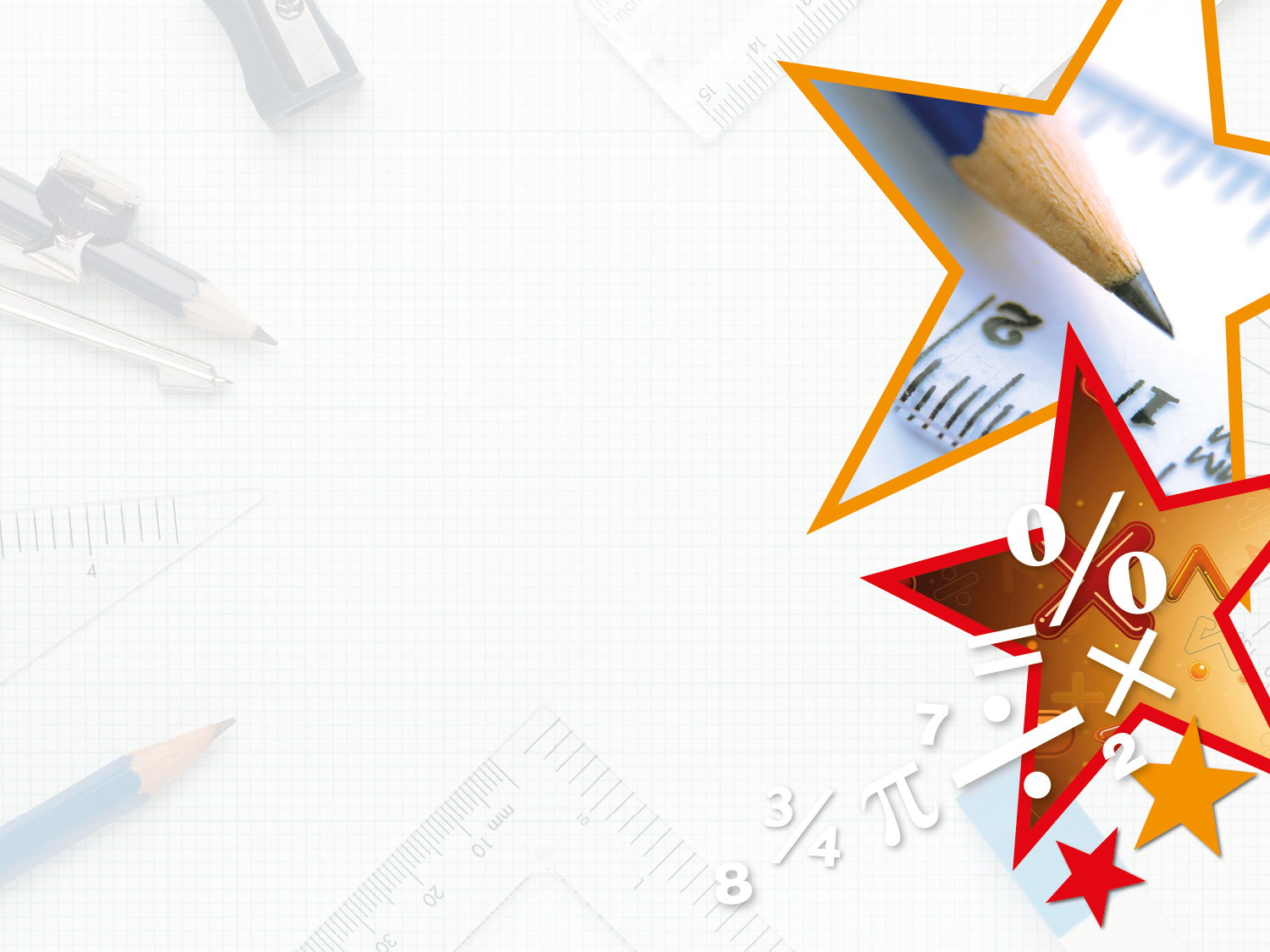 Reasoning 2

Carlisle has written some equivalent fractions.











Find and correct any mistakes.
B should be:
C should be:
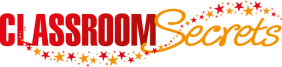 © Classroom Secrets Limited 2019
Balancing Equations – Fill in the missing number
21 - 5   =  2 x ___
150 - 60   =   Double ____
3 x 7   =   Half of _____
32 ÷ 4    =   10 - ___
Double 76 = 160 - ____
____ x 10  = 1,000 - 250